SOLUÇÕES
OLÁ
EU SOU A PROFESSORA LUANA NUNES!

VAMOS CONHECER O UNIVERSO DOS DIFERENTES TIPOS DE SOLUÇÕES, SUAS CONCENTRAÇÕES E O QUE ACONTECE SE MISTURARMOS ALGUMAS SOLUÇÕES
01
CRITÉRIOS DE SUCESSO
DEFINIÇÃO E CLASSIFICAÇÃO
02
CONCENTRAÇÕES
03
DILUIÇÃO
04
MISTURA DE SOLUÇÕES e TITULAÇÃO
01. DEFINIÇÃO E CLASSIFICAÇÃO
Quando juntamos duas espécies químicas diferentes e, não houver reação química entre elas, isto é, não houver formação de nova(s) espécie(s), teremos uma MISTURA
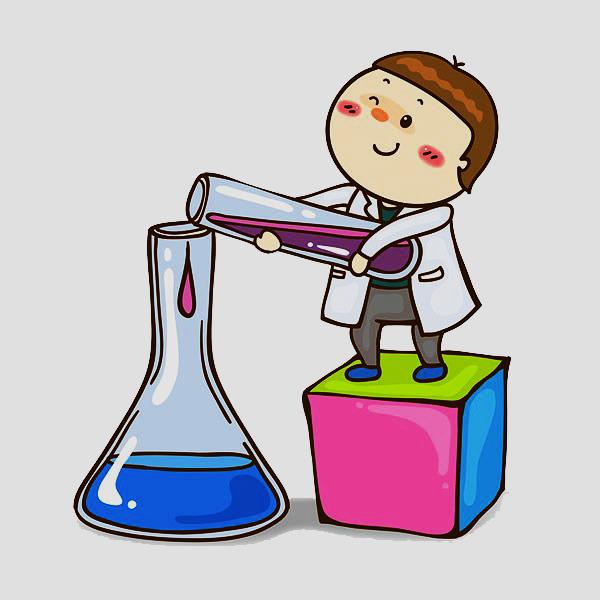 Esta não é solução!!!!!
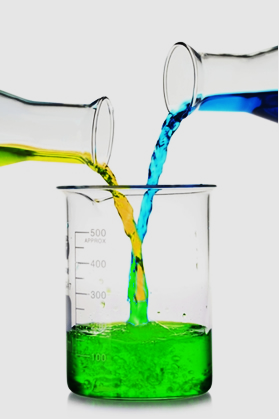 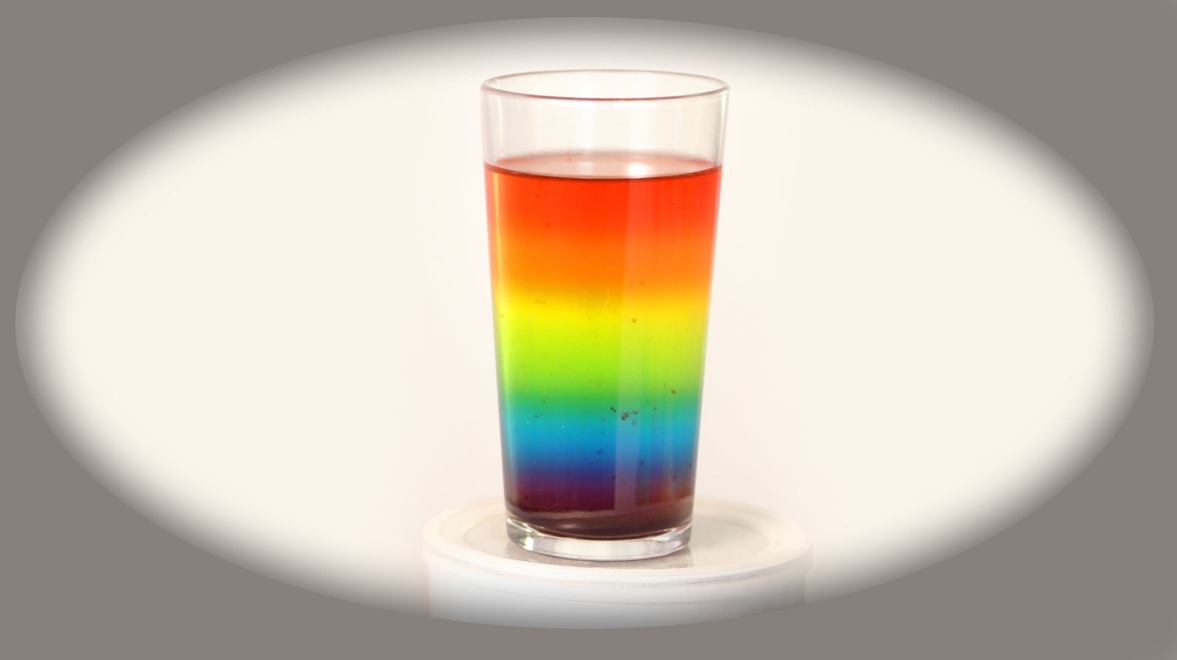 Esta é dita SOLUÇÃO
Quando na mistura tiver mais de uma característica em toda a sua extensão teremos uma MISTURA HETEROGÊNEA
Quando na mistura tiver apenas uma única característica em toda a sua extensão teremos uma MISTURA HOMOGÊNEA
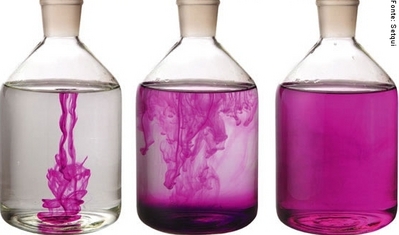 Em uma mistura de duas espécies químicas diferentes, pode ocorrer a disseminação, sob forma de pequenas partículas,
de uma espécie na outra
Neste caso o sistema recebe o nome de
DISPERSÃO
FOCO!!!
CARACTERÍSTICAS DAS DISPERSÕES
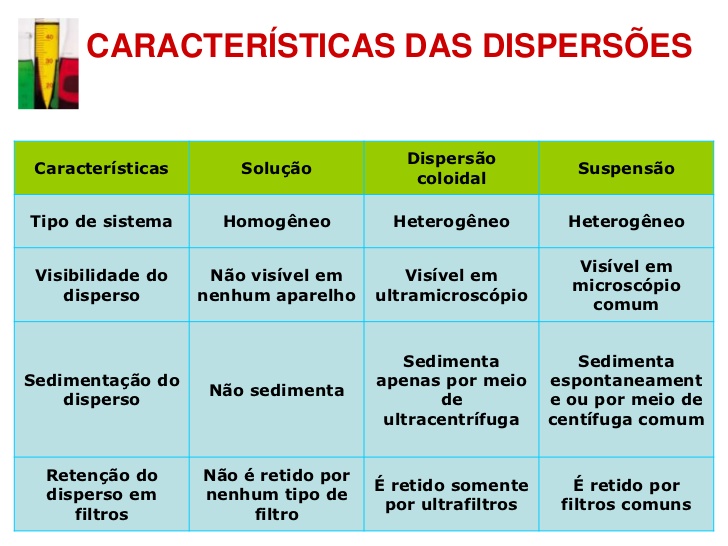 A espécie química disseminada na forma de pequenas partículas é o DISPERSO 
e, a outra espécie é o DISPERGENTE
ÁGUA     +     AÇÚCAR
DISPERGENTE
DISPERSO
Quando na dispersão o disperso possui tamanho médio de até 
10 – 7 cm a dispersão receberá o nome especial de
SOLUÇÃO
Nas SOLUÇÕES:
DISPERGENTE
DISPERSO
SOLVENTE
SOLUTO
Classificação das Soluções
A) Quanto ao estado físico

Sólidas 

                                                  - Líquidas 

                                                                                                  - Gasosas
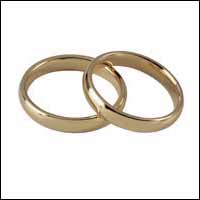 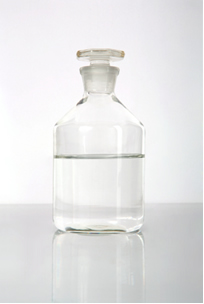 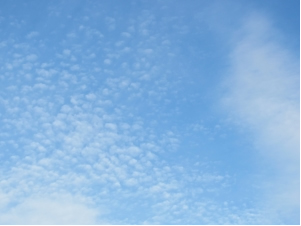 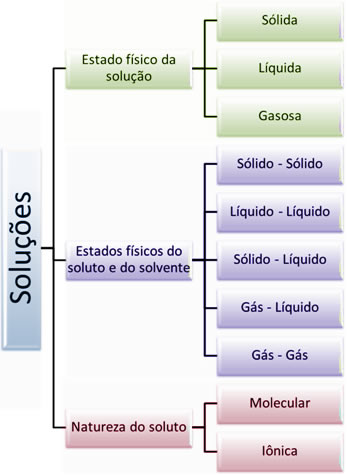 CLASSIFICAÇÃO DAS SOLUÇÕES
Exemplos
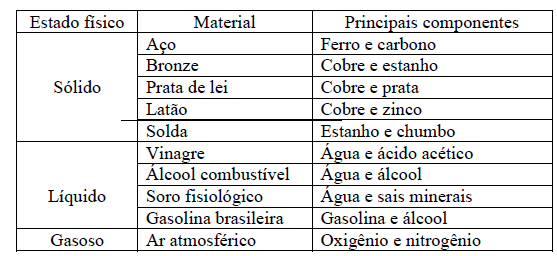 Classificação das Soluções
Eletrolítica: solvente + eletrólito (composto iônico ou molecular que ioniza)     - Solução condutora de eletricidade
B) Quanto à condução de corrente elétrica
Não-eletrolítica: solvente + não eletrólito (composto molecular que não ioniza)     - Solução NÃO condutora de eletricidade
Testando a condutibilidade das soluções
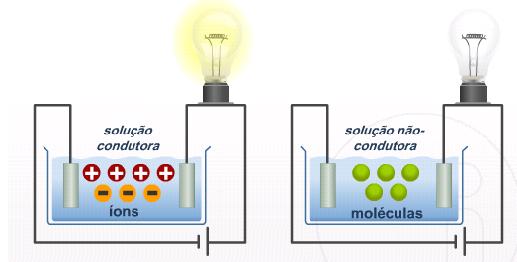 Compostos não formadores de íons: compostos moleculares (exceto ácidos).
Compostos formadores de íons: Bases, óxidos iônicos, sais e ácidos.
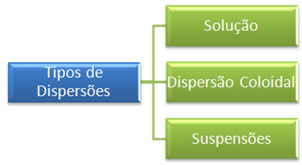 Dispersões
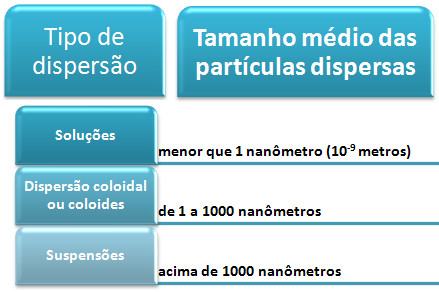 Classificação das Soluções
c) Quanto à quantidade de soluto dissolvido- Soluções saturadas: a quantidade de soluto dissolvido é igual à sua solubilidade naquela temperatura.- Soluções insaturadas: a quantidade de soluto dissolvido é menor que a sua solubilidade naquela temperatura.- Soluções supersaturadas (instáveis): a quantidade de soluto dissolvido é maior que a sua solubilidade naquela temperatura.
COEFICIENTE DE SOLUBILIDADE (Cs)
É a quantidade máxima de um
SOLUTO
capaz de se dissolver em uma quantidade fixa de 
SOLVENTE 
em certas condições (temperatura e pressão)
350g de NaCl
400g de NaCl
380g de NaCl
380g de NaCl
, a 15°C
Cs  =
dissolve
totalmente
dissolve
380g
dissolve
totalmente
1000g de água
20g
1 L de água a 15°C
1 L de água a 15°C
1 L de água a 15°C
38g de NaCl
, a 15°C
Cs
=
100g de água
30g de NaCl
38g de NaCl
42g de NaCl
4g
100g de água a 15°C
100g de água a 15°C
100g de água a 15°C
SOLUÇÃO
 INSATURADA
SOLUÇÃO SATURADA 
COM CORPO DE FUNDO
SOLUÇÃO SATURADA 
SEM CORPO DE FUNDO
40g de NaCl
38g de NaCl
, a 15°C
Cs
=
100g de água
2g
40g de NaCl
, a 100°C
Cs
=
100g de água
100g de água a 100°C
100g de água a 15°C
100g de água a 15°C
solução supersaturada
solução saturada sem corpo de fundo
(muito instável)
retirando a fonte de calor
01) Um determinado sal tem coeficiente  de  solubilidade igual a  34g / 100g  de  água, a  20ºC.  Tendo-se  450 g  de água a 20ºC, a  quantidade, em  gramas,  desse  sal,  que  permite preparar  uma solução saturada, é de:
a)  484 g.  
b)  450 g.
c)  340 g.
d)  216 g. 
e)  153 g.
34g de sal
=
Cs
100g de água
água
sal
100 x m = 34 x 450
100g
34g
100
34
=
450g
m
m
450
15300
=
m
m = 153g
100
02) A solubilidade do ácido bórico (H3BO3), a 20°C, é de 5 g em 100 g e água.  Adicionando-se  200 g  de  H3BO3 em 1,00 kg de  água,  a 20°C, quantos gramas de ácido restam na fase sólida?
a)  50 g.
b)  75 g.
c)  100 g.
d)  150 g.
e)  175 g.
5g de ácido
=
Cs
100g de água
1 Kg
1000g
100g
5g
m
100 x m  =  5000
água
ácido
5
100
=
1000
m
100  x  m  =  5  x  1000
Restam na fase sólida  = 200 – 50  =  150g
5000
m
=
m  =  50 g dissolvidos
100
03) Após  a  evaporação  de  toda  a  água  de  25 g  de  uma  solução saturada  (sem corpo  de  fundo)  da  substância  X,  pesou-se  o resíduo  sólido,  obtendo-se  5 g.  Se, na  mesma  temperatura do experimento  anterior,  adicionarmos  80 g  da  substância  X em 300 g de água, teremos uma solução:
a)  insaturada.
b)  saturada sem corpo de fundo.
c)  saturada com 5g de corpo de fundo.
d)  saturada com 20g de corpo de fundo.
e)  supersaturada.
25g
5g
20g
m
300g
soluto
solução
solvente
+
=
20
5
m
=
20
300
5
=
x
x
m
300
1500
m
=
dissolvidos
m
=
=
75g
20
m
1500
x
20
corpo de fundo
–
75
=
5g
=
80
CURVAS DE SOLUBILIDADE
g de soluto / 100g de água
120
B
D
C
100
A
A curva “B” tem pontos
de inflexão
80
As curvas “C” e “D” têm
solubilidade
ENDOTÉRMICA
Típica de sais hidratados
60
40
A curva “A” tem solubilidade
EXOTÉRMICA
20
temperatura (°C)
0
20
40
60
80
120
100
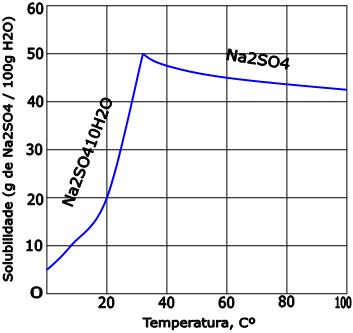 Curva de sais hidratados
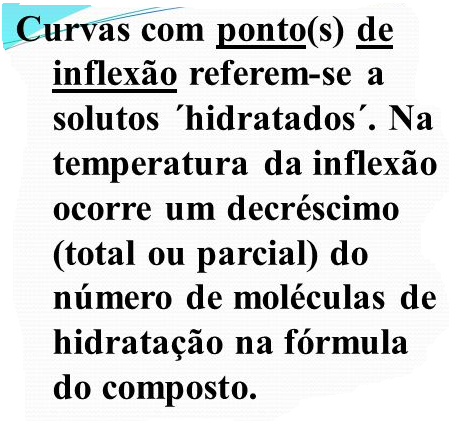 01) (UCSal-BA) Considere o gráfico:
34g do sal
20°C
80
Cs
=
100g de água
60
34
m
massa (g) / 100g de água
=
40
34
100
50
100  x  m  =  50  x  34
20
100  x  m  =  1700
m  =  17 g
20
40
60
80
100
Temperatura (°C)
Com base nesse gráfico, pode-se concluir que, acrescentando-se 20g de cloreto de potássio em 50g de água, a 20°C, obtém-se solução aquosa:
1700
m
=
100
saturada com corpo de fundo, que pode tornar-se insaturada pelo aquecimento.
b) saturada com corpo de fundo, que pode tornar-se insaturada pelo resfriamento.
c) saturada sem corpo de fundo, que pode tornar-se insaturada pelo resfriamento.
d) insaturada, que pode tornar-se saturada por aquecimento.
e) insaturada, que pode tornar-se saturada por resfriamento.
SOLUBILIDADE
TESTE OS SEUS CONHECIMENTOS
RESOLVA A WEBQUEST PROPOSTA E AVALIE O SEU APRENDIZADO!!!

BOM TRABALHO!
https://forms.gle/bmSMvnVXXw7BcQHk9
CURVAS DE SOLUBILIDADE
TESTE OS SEUS CONHECIMENTOS
RESOLVA A WEBQUEST PROPOSTA E AVALIE O SEU APRENDIZADO!!!

BOM TRABALHO!
https://forms.gle/NFuo7DtMTrRugcen9
02. CONCENTRAÇÕES
CONCENTRAÇÃO COMUM (C)
É o quociente entre a massa do soluto (m1), em gramas, e o volume da solução (V), em litros
m1
C
=
V
Unidade:  g/ L
Indica a massa do soluto em 1 litro de solução
01)(PUC – RJ)  Após  o  preparo  de  um suco de  fruta,  verificou-se que  200 mL da solução obtida  continha  58 mg  de  aspartame. Qual  a  concentração de  aspartame no suco preparado?
0,29 g/L.
2,9 g/L.
0,029 g/L.
290 g/L.
0,58 g/L.
V  =  200 mL
V  =  0,2 L
m1  =  58 mg
m1  =  0,058 g
C  =  ?
0,058
m1
C  =  0,29 g/L
C  =
0,2
V
02)(MACK-SP) A massa dos quatro principais sais que se encontram dissolvidos em  1 L  de  água  do  mar  é  igual  a  30g.  Num  aquário  marinho,  contendo  2 x 106 cm3  dessa água, a quantidade de sais nela dissolvidos é:
6,0 x 101 kg.
  6,0 x 104 kg.
  1,8 x 102 kg.
  2,4 x 108 kg.
  8,0 x 106 kg.
V  =  2 x 106 cm3
V  =  2 x 103 L
m1  =  ?
m1
30
C
=
C  =  30 g/L
2 x 103
V
m1  =  30  x  2  x  103
m1  =  6,0  x  104 g
m1  =  6,0  x  10 kg
03) Num  balão  volumétrico de  250 mL adicionam-se 2,0g de sulfato de  amônio  sólido; o  volume  é  completado com água.  Podemos  dizer que a concentração da solução obtida, em g/litro, é:
a)  1,00.
b)  2,00.
c)  3,50.
d)  4,00.
e)  8,00.
2,0
m1
V = 250 mL
= 0,25 L
C  =
0,25
V
m1  = 2,0 g
C  = 8,0 g/L
C  =  ?
04) A concentração de uma solução é 5,0 g/litro. Dessa solução 0,5 L contém:
C
5,0 g / L
=
a)  10g de soluto.
b)  0,25g de soluto.
c)  2,5g de solvente.
d)  2,5g de soluto.
e)  1,0g de soluto.
0,5 L
V
=
m1
=
?
m1
m1  =  5  x  0,5
C
=
5,0
0,5
V
m1  =  2,5 g
05) Um  certo  remédio  contém  30g  de  um  componente  ativo  X dissolvido num determinado volume  de  solvente,  constituindo 150 mL  de  solução.   Ao  analisar  o  resultado  do   exame   de laboratório  de  um paciente, o  médico  concluiu  que o  doente precisa  de  3g  do  componente  ativo  X  por  dia,  dividido  em 3 doses, ou seja, de 8 em 8 horas. Que volume do medicamento deve ser ingerido pelo paciente a cada 8 horas para cumprir a determinação do médico?
30g       150 mL
3g           V mL
50 mL.
100 mL.
5 mL.
10 mL.
12 mL.
Dividido em três doses de 5 mL
V  =  15 mL
Densidade da solução
É a relação entre a massa da solução ( m1 + m2 ) e o volume da solução ( V )
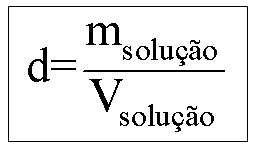 Volume = 100 mL
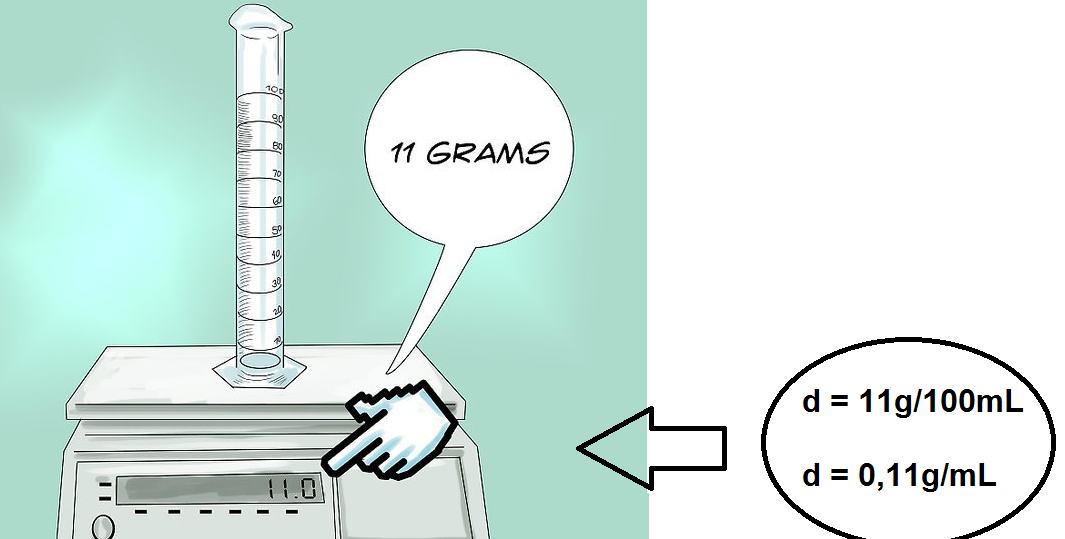 m
20
d
=
5
V
d
=
4g / L
01) 5,0 L de uma solução tem massa de 20 g. A densidade  desta solução é de:
25 g / L.
20 g / L.
15 g / L.
5 g / L.
4 g / L.
CONCENTRAÇÃO EM QUANTIDADE DE MATÉRIA (m )
É o quociente entre o número de mols do soluto (n1) e o volume da solução (V), em litros
n1
m
=
V
Indica o número de mols do soluto em 1 litro de solução
Esta concentração também é chamada de MOLARIDADE ou concentração MOLAR
mol / L
Unidade:
01) Em 3 litros de uma solução de NaOH existem dissolvidos 12 mols desta base. A molaridade desta solução é:
12
n1
m
=
a)  3 mol/L.
b)  4 mol/L.
c)  9 mol/L.
d)  15 mol/L.
e)  36 mol/L.
V  =  3 L
3
V
n1  = 12 mols
m
=
4,0 mol / L
m
=  ?
02)  A  molaridade  de  uma  solução  aquosa  contendo 36,5g  de ácido clorídrico  dissolvidos em água até completar 2 litros de solução é:
Dados: H = 1 u.m.a; Cl = 35,5 u.m.a.
a) 0,5 M.
b) 1,0 M.
c) 1,5 M.
d) 2,0 M.
e) 2,5 M.
V  =  2 L
m1  =  36,5 g
m    =  ? mol/L
m1
36,5
n1
=
M1
36,5
=
1,0 mol
HCl:
M1  =  1  +  35,5  =  36,5 g/mol
n1
1
m
=
2
V
m  =  0,5 mol/L
03) UCS - RS) Uma pessoa usou 34,2g de sacarose (C12H22O11) para adoçar seu cafezinho. O volume de cafezinho adoçado na xícara foi de 50 mL.  A concentração molar da sacarose no cafezinho foi de:
C12H22O11 = 342g/mol
a) 0,5 mol/L.
b) 1,0 mol/L.
c) 1,5 mol/L.
d) 2,0 mol/L.
e) 2,5 mol/L.
50 mL
0,05 L
=
V
=
m  = ?
m1
0,1
34,2
=  2,0  mol/L
=  0,1
n1
=
=
=
m1
34,2 g
=
M1
0,05
342
n1
m  =
V
04) Um químico preparou uma solução de carbonato de sódio (Na2CO3) pesando 53g do sal, dissolvendo e completando o volume para 2 litros. A molaridade dos íons sódio na solução preparada foi de:
Dados: C = 12 u; O = 16 u; Na = 23 u
1,00.
0,50.
0,25.
0,125.
0,0625.
53
m1
106
M1
n1
=  0,5 mol
m1  =  53g
n1
=
M1  =  2  x  23  +  1  x  12  +  3  x  16  =  106 g/mol
V  =  2 L
Na2CO3       2 Na+    +    CO3 – 2
0,5
  2
m  =           =  0,25 mol/L de Na2CO3
0,25 mol/L     2 x 0,25 = 0,50 mol/L
n1
m
=
V
TÍTULO EM MASSA (T)
É o quociente entre a massa do soluto (m1) e a massa total da solução (m), ambas na mesma unidade
m1
T
=
m
considerando
m1
É comum representar o título em massa
Na forma de PORCENTAGEM
T
=
m
m1
m2
=
+
m1
m2
+
T
T
100
=
X
%
01) Uma massa de 40 g de NaOH são  dissolvidas em 160 g de água. A porcentagem, em massa, de NaOH presente nesta
      solução  é  de:
a)  20%.
b)  40%.
c)  10%.
d)  80%.
e)  100%.
m1
40g
=
m  =  m1  +  m2  =  200g
=  0,20
m2
=
160g
T%  =  20%
m1  
T  = 
          m
40  
= 
     200
02) Quantos gramas de água são necessários, a fim de se preparar uma solução,  a 20% em peso, usando  80 g  de  soluto?
a) 400 g.
b) 500 g.
c) 180 g.
d) 320 g.
e) 480 g.
m1
80g
=
m2
=
?
20
m1
=
=
T
80
=
0,20
20%
T
=
0,20
%
m
100
m
0,20
=
80
X
m2  =  400  –  80  =  320g
80
=
m
m  =  400g
0,20
03) Quando se  dissolve  um  certo  número  de  gramas de  cloreto  de cálcio,  no  triplo  de  água,  a concentração da  solução  resultante (porcentagem  em massa) é igual a:
a) 15%.
b) 25%.
c) 30%.
d) 40%.
e) 4%.
m1
=
x g
m2
=
3x g
m1
1 x
1
T
=
=
T
=
0,25
m
=
4 x
4
m
4x g
T
=
T
100
0,25
x
%
=
T
25%
%
04) Uma solução aquosa de “ NaCl “  apresenta porcentagem em massa de 12,5%. Isso significa que, para cada 100 g de solução, teremos ________g de soluto e________g de solvente.
87,5
12,5
Completa-se corretamente a afirmação acima, respectivamente, com:
a) 12,5g e 100 g.
b) 12,5g e 87,5g.
c) 87,5g e 12,5g.
d) 100g e 12,5g.
e) 58,5g e 41,5g.
TÍTULO EM VOLUME (T)
É o quociente entre o volume do soluto (V1) e o volume total da solução (V), ambos na mesma unidade
V1
T
=
V
V
considerando
V
V1
V2
=
+
V1
T
=
V1
V2
+
Considere uma solução aquosa de álcool que tem 50 mL  de álcool e 200 mL de água. Qual é a sua porcentagem em volume nesta solução?
=
V1
50 mL
=
V2
200 mL
V1
50
T
=
=
0,20
ou
20%
=
V
250 mL
V
V
250
Quando uma solução é bastante diluída, a massa do solvente é praticamente igual à massa da solução e, neste caso, a concentração da solução é expressa em “ppm” (partes por milhão)
PARTES POR MILHÃO (ppm)
O “ppm” indica quantas partes do soluto existem em um milhão de partes da solução 
(em volume ou em massa)
1 parte de soluto
=
1 ppm
106 partes de solução
01) Em uma amostra de 100 L do ar de uma cidade há 2 x 10–8 L  do  poluente  SO2.   A  quantas  “ ppm “,  em   volume,   isso
      corresponde?
volume de SO2
volume de ar
100 L
2 x 10 – 8 L
V
106 L
100 x V  =  106 x 2 x 10 – 8
2 x 10 – 2
2 x 10 – 8
100
V
=
=
100
V
106
2 x 10 – 4 L
=
V
02)(FGV-SP) Dizer  que uma solução  desinfetante  “ apresenta  1,5% de cloro  ativo”  é equivalente a dizer  que  “ a  concentração  de cloro ativo nessa solução é”:
a) 1,5 x 106 ppm.
b) 1,5 x 10 – 2 ppm.
c) 150 ppm.
d) 1,5 ppm.
e) 15000 ppm.
1,5 partes de soluto
1,5%
=
100 partes de solução
100 x m  =  1,5 x 1000000
m
1,5
=
100 x m  =  1500000
1000000
100
m  =  15000 ppm
1500000
m
=
100
FRAÇÃO MOLAR ( x )
Podemos definir a fração molar para o soluto (x1) e para o solvente (x2)
Fração molar do soluto (x1) é o quociente entre o número de mols do soluto (n1) 
e o número de mols total da solução (n = n1 + n2)
n1
x1
=
+
n1
n2
Fração molar do solvente (x2) é o quociente entre 
o número de mols do solvente (n2) 
e o número de mols total da solução (n = n1 + n2)
Podemos demonstrar que:
n2
x1
x2
=
1
+
x2
=
+
n2
n1
01) Uma solução possui 5 mols de álcool comum e 20 mols de  água. Podemos afirmar que as frações molares do soluto e  do solvente, respectivamente são iguais a:
a)  5 e 20.
b)  20 e 5.
c)  20 e 80.
d)  0,2 e 0,8.
e)  0,8 e 0,2.
n1  = 5 mols
n2  =  20 mols
n1
5
x1
=
n2
n1
+
5
20
5
x1
x1  =  0,2
=
25
0,2
x1
+  x2  =  1
x2  =  0,8
02) Uma solução contém 18,0g de glicose (C6H12O6), 24,0g de ácido  acético (C2H4O2) e 81,0g de água (H2O). Qual a fração molar do ácido acético na solução?
n’1
x’1  =
n1  + n’1  +  n2
Dados: H = 1 u.; C = 12 u.; O = 16 u.
a)  0,04.
b)  0,08.
c)  0,40.
d)  0,80.
e)  1,00.
0,4
m1  =  18g
x’1  =
0,1  +  0,4  +  4,5
18
C6H12O6
M1  =  72  +  12  +  96  =  180
m’1  =  24g
=  0,1 mol
n1  =
180
C2H4O2
M’1  =  24  +  4  +  32  =  60
m2  =  81g
24
H2O
M2  =  2  +  16  =  18
=  0,4 mol
n’1 =
60
81
=  4,5 mol
n2  =
x’1  =  0,08
18
0,4
n’1
=
5,0
CONCENTRAÇÕES
TESTE OS SEUS CONHECIMENTOS
RESOLVA A WEBQUEST PROPOSTA E AVALIE O SEU APRENDIZADO!!!

BOM TRABALHO!
https://forms.gle/yVU9o9daE4wHu2Yt9
03. DILUIÇÃO
DILUIÇÃO DE SOLUÇÕES
É o processo que consiste em adicionar solvente puro a uma solução, com o objetivo de diminuir sua concentração
SOLVENTE PURO
SOLUÇÃO INICIAL
SOLUÇÃO FINAL
SOLVENTE
PURO
VA
V
V’
C
C’
m1
m’1
Como a massa do soluto não se altera, teremos que:
SOLUÇÃO
INICIAL
m1
m’1
=
=
SOLUÇÃO
FINAL
V’
C’
V’
C
V
x
x
01) Se adicionarmos 80 mL de água a 20 mL de uma solução 0,20 mol/L de hidróxido de potássio, iremos obter uma solução de concentração molar igual a:
a) 0,010 mol/L.
b) 0,020 mol/L.
c) 0,025 mol/L.  
d) 0,040 mol/L.
e) 0,050 mol/L.
VA = 80 mL
20 mL
0,20 mol/L
? mol/L
x  x  100  =  0,2  x  20
V’ = 100 mL
x  x  100  =  4
4
x  =  0,04 mol/L
x  =
100
02) Adicionou-se água destilada a 150 mL de solução 5 mol/L de HNO3 , até que a concentração fosse de 1,5 mol/L. O volume final obtido, em mL, foi:
a)  750 mL.
b)  600 mL. 
c)  500 mL.
d)  350 mL.
e)  250 mL.
VA
V = 150 mL
V’ = ? mL
m = 5 mol/L
m’ = 1,5 mol/L
m’  x  V’  =  m  x  V
750
=
V’
1,5  x  V’  =  5  x  150
1,5
V’  = 500 mL
03) O  volume  de  água,  em mL,  que  deve  ser  adicionado a  80 mL  de  solução  aquosa  0,1 mol/L  de  uréia, para  que  a solução resultante seja 0,08 mol/L, deve ser igual a:
a)  0,8
b)  1
c)  20
d)  80
e)  100
VA  = ?
V = 80 mL
V’ = ? mL
m = 0,1 mol/L
m’  x  V’  =  m  x  V
m’ = 0,08 mol/L
0,08  x  V’  =  0,1  x  80
8
=
V’
V’  = 100 mL
0,08
VA  = 100 – 80
VA  = 20 mL
04) Quantos  cm   de H2O temos que adicionar a 0,50 litro de solução 0,50 mol/L, a fim de torná-la 0,20 mol/L?
3
a)  1500. 
b)  1250.
c)  1000.
d)  750.
e)  500.
VA  = ?
V = 0,50 L
V’ = ? mL
V = 500 mL
m = 0,50 mol/L
m’ = 0,20 mol/L
m’  x  V’  =  m  x  V
0,2  x  V’  =  0,5  x  500
250
=
V’
V’  = 1250 mL
0,2
VA  = 750 mL
VA  = 1250 – 500
05) Submete-se  3 L  de  uma  solução 1 mol/L  de  cloreto de cálcio à evaporação até  um volume final de  400 mL, sua concentração molar será:
a)  3,00 mol/L.
b)  4,25 mol/L.
c)  5,70 mol/L.
d)  7,00 mol/L.
e)  7,50 mol/L
V’ = 400 mL
V = 3000 mL
V = 3 L
m’ = ? mol/L
m = 1 mol/L
m’  x  V’  =  m  x  V
m’  x  400  =  1  x  3000
3000
m’  =  7,5 mol/L
m’  =
400
04. MISTURA DE SOLUÇÕES
MISTURA DE SOLUÇÕES DE MESMO SOLUTO
V1
V2
VF
+
C2
C1
CF
m1
m’1
m1F
SOLUÇÃO 2
SOLUÇÃO 1
SOLUÇÃO FINAL
CF X VF  =  C1 X V1  +  C2 X V2
+
m1F
m1
m’1
=
Como:
01) O volume de uma solução de hidróxido de sódio 1,5 mol/L que deve ser misturado a 300 mL de uma solução 2 mol/L da mesma base, a fim torná-la  solução 1,8 mol/L, é:
a)  200 mL.
b)  20 mL.
c)  2000 mL.
d)  400 mL.
e)  350 mL.
+
V = V
V’ = 300 mL
Vf = (V + 300) mL
m = 1,5 mol/L
m’ = 2 mol/L
mf = 1,8 mol/L
mf x Vf =  m x V  +  m’ x V’
0,3 V =  60
60
V =
1,8 x (V + 300) =  1,5 x V  +  2 x 300
0,3
1,8 V + 540 =  1,5 x V  +  600
V = 200 mL
1,8 V – 1,5 x V  = 600 – 540
02) Qual a molaridade de uma solução de NaOH formada pela mistura  de  60 mL  de  solução  5 mol/L  com  300 mL   de solução 2 mol/L, da mesma base ?
a)  1,5 molar.
b)  2,0 molar.
c)  2,5 molar.
d)  3,5 molar.
e)  5,0 molar.
+
V = 60 mL
V’ = 300 mL
Vf = 360 mL
m = 5 mol/L
m’ = 2 mol/L
mf = ? mol/L
mf x Vf =  m x V  +  m’ x V’
mf  x 360 =  5 x 60  +  2 x 300
mf   = 2,5 mol/L
mf  x 360 =  300 +  600
900
mf   =
mf  x 360 =  900
360
03) Que volumes de soluções  0,5 mol/L e 1,0 mol/L de mesmo soluto deveremos   misturar  para  obter   2,0 L  de   solução   0,8 mol/L, respectivamente?
a) 200 mL e 1800 mL.
b) 1000 mL e 1000 mL.
c) 1200 mL e 800 mL.
d) 800 mL e 1200 mL.
e) 1800 mL e 200 mL.
+
V1 = x mL
V2 = y mL
VF = 2 L
m1 = 0,5 mol/L
m2 = 1,0 mol/L
mF = 0,8 mol/L
0,5 x x  +  1 x y  =  0,8 x 2000
0,5 x x  +  1 x y  =  1600
x (– 1)
400
x  =
x  +   y  =  2000
0,5
– 0,5 x x  –  y  =  –1600
x  =  800 mL
x  +  y  =   2000
y  =  1200 mL
0,5 x  =   400
04) A molaridade de uma solução X de ácido nítrico é o triplo da molaridade de outra solução Y de mesmo ácido. Ao se misturar 200mL da solução X com 600 mL da solução Y, obtém-se uma solução 0,3 mol/L do ácido.
Pode-se afirmar, então, que as molaridades das soluções X e Y são, respectivamente:
solução X
solução Y
+
1200 x =  240
240
x  =
m’ F = 0,3 mol/L
m = 3x mol/L
m’ = x mol/L
1200
x = 0,2 mol/L
V’F = 800 mL
V = 200 mL
V’ = 600 mL
x = 0,6 mol/L
3 x x 200  +  x x 600 =  0,3 x 800
600 x + 600 x =  240
05) (MACK – SP) 200mL de solução 24,9 g/L de hidróxido de sódio são misturados a 1,3 L de solução  2,08 g/L de mesmo soluto.  A solução obtida é então diluída até um volume final de 2,5 L. A concentração da solução, após a diluição, é aproximadamente igual a:
26,0 g/L.
13,0 g/L.
3,0 g/L.
5,0 g/L.
4,0 g/L.
V’ = 1300 mL
VF = 2500 mL
V = 200 mL
V’ = 1,3 L
VF = 2,5 L
+
C = 24,9 g/L
C’ = 2,08 g/L
CF = ? g/L
CF x VF  =  C x V  +  C’ x V’
CF x 2500  =  24,9 x 200  +  2,08 x 1300
CF x 2500  =  4980  +  2704
CF x 2500  =  7684
7684
CF =
CF = 3,07 g/L
2500
06) (UFES) Misturando  60,0 mL  de  solução  de  HCl  de  concentração 2,0 mol/L com  40,0 mL de solução  de  HCl  de  concentração 4,5 mol/L, obtém-se uma solução de HCl de concentração, em g/L, igual a:
      Dados: H = 1g/mol;  Cl = 35,5 g/mol.
3,0 g/L.
10,5 g/L.
36,5 g/L.
109,5 g/L.
365,0 g/L.
V = 60 mL
V’ = 40 mL
VF = 100 mL
m ’ = 4,5 mol/L
+
m = 2 mol/L
CF = ? g/L
m  F x VF  =  m  x V  +  m  ’ x V’
m F x 100  =  2 x 60  +  4,5 x 40
m  F x 100  =  120  +  180
m  F x 100  =  300
300
m  F =
m  F = 3,0 mol/L
100
C = m  x  M1
C = 3 x 36,5 = 109,5 g/L
07) Qual a molaridade de uma solução de NaOH  formada pela mistura de 60 mL  de solução  6 mol/L  com 140 mL de solução  2 mol/L,  da mesma  base ?
a) 2,0 molar.
b) 2,5 molar.
c) 3,0 molar.
d) 3,2 molar.
e) 6,0 molar.
NaOH
NaOH
NaOH
+
V = 60 mL
V’ = 140 mL
VF = 200 mL
m  = 6 mol/L
m ‘ = 2 mol/L
m  F = ? mol/L
m  F x VF  =  m  x V  +  m  ’ x V’
m  F x 200  =  6 x 60  +  2 x 140
m  F x 200  =  360  +  280
640
m  F x 200  =  640
m  F =
mF = 3,2 mol/L
200
Mistura de soluções de solutos diferentes
 com Reação Química
Neste caso, a determinação das concentrações de cada espécie, depois da mistura, é feita através do cálculo estequiométrico.
01) Misturamos  300 mL  de  uma solução aquosa de H3PO4 0,5 mol/L com  150 mL  de  solução  aquosa  de  KOH  3,0 mol/L. Qual a  molaridade  da solução final em relação:
Ao sal formado?
Ao ácido?
À base?
A solução final é ácida, básica ou neutra?
n1  =  m  x  V
ácido
base
+
nA  =  m A x  VA
nB  =  m B x  VB
m A  = 0,5 mol/L
m B  = 3,0 mol/L
nA  = 0,5 x 0,3 = 0,15 mol
nB  = 3,0 x 0,15 = 0,45 mol
VA = 300 mL
VB = 150 mL
VF = 450 mL
Reação química que ocorre:
3
3
1
1
H3PO4    +      KOH          K3PO4    +      H2O
reagem na proporção
1 mol
3 mols
1 mol
quantidade misturada
0,15 mol
0,45 mols
0,15 mol
proporção correta    não há excesso de ácido ou base
a)  Qual a  molaridade  da solução final em relação ao SAL formado?
b)  Qual a  molaridade  da solução final em relação ao ÁCIDO?
m S =
0,15
=  0,33	 mol / L
c)  Qual a  molaridade  da solução final em relação à base?
0,45
m A =
m A =
0
0
d)  A solução final é NEUTRA
=  0  mol / L
=  0  mol / L
0,45
0,45
02) Misturamos  200 mL  de  uma solução aquosa de H2SO4 1,0 mol/L com  200 mL  de  solução  aquosa  de  KOH  3,0 mol/L. Qual a  molaridade  da solução final em relação:
Ao sal formado?
Ao ácido?
À base?
A solução final é ácida, básica ou neutra?
n1  =  m  x  V
ácido
base
+
nA  =  m A x  VA
nB  =  m B x  VB
m A  = 1,0 mol/L
m B  = 3,0 mol/L
nA  = 1,0 x 0,2 = 0,2 mol
nB  = 3,0 x 0,2 = 0,6 mol
VA = 200 mL
VB = 200 mL
VF = 400 mL
Reação química que ocorre:
1
2
1
2
H2SO4   +      KOH          K2SO4   +     H2O
Reagem na proporção
1 mol
2 mols
1 mol
Quantidade misturada
0,2 mol
0,6 mols
Quantidade reage/produz
0,2 mol
0,4 mols
0,2 mol
Quantidade final
0,0 mol
0,2 mols
0,2 mol
há excesso de base      solução  BÁSICA
a)  Qual a  molaridade  da solução final em relação ao SAL formado?
m S =
0,20
=  0,5	 mol / L
b)  Qual a  molaridade  da solução final em relação à base?
0,40
m A =
0,20
=  0,5  mol / L
0,40
Titulação
Titulação é uma técnica utilizada para determinar a concentração de uma amostra utilizando uma solução de concentração conhecida.
Em outras palavras, titulação é uma análise química quantitativa. Nesse processo, a amostra tem sua concentração determinada por meio de uma reação química ao ser misturada com outra substância.
Essa técnica também é chamada de volumetria ou titulometria. O tipo mais conhecido é a titulação ácido-base ou neutralização. O uso de indicadores de pH nesse processo é útil para determinar o ponto final da titulação, indicando que toda a amostra reagiu.
Se utilizarmos como indicador a fenolftaleína, a solução antes da titulação estará incolor, indicando pH ácido. No final da titulação, a cor da solução deve estar levemente rosa, pois indica que todo ácido reagiu com a base adicionada.
TITULANTE
concentração conhecida
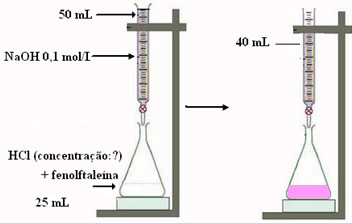 TITULAÇÃO
O ponto de equivalência é atingido quando:
nº de mol de H+ = nº de mol de OH–
TITULADO
concentração desconhecida
REAÇÃO:                 HCl       +        NaOH                 NaCl         +       H2O
0,1 mol ---- 1000 mL
X ---------10 mL
10 mL
0,1 mol/L
0,001 mol ---- 25 mL
          X ------1000 mL
25 mL
x
x = 0,04 mol
x = 0,001 mol
x = 0,04 mol/L
01) Em uma aula de titulometria, um aluno utilizou uma solução  de 20 mL   de  hidróxido  de  potássio   0,5 mol/L   para  neutralizar completamente uma solução 1,0 mol/L de ácido sulfúrico. Determine o volume da solução de ácido sulfúrico utilizado pelo  aluno:
Reação química que ocorre:
VB = 20 mL
mB = 0,5 moL/L
1 mol
2 mols
1 H2SO4   +  2 KOH    1 K2SO4   + 2 H2O
nA
nB
m B x  VB
nB
m A x  VA
nA
=
2
1
2
VA = ? mL
=
mA = 1,0 moL/L
nA
nB
VA  =  5,0 mL
0,5 x  20
1,0 x VA
=
2
02) 20 mL de uma solução aquosa de NaOH de molaridade desconhecida foram titulados com uma solução aquosa 0,2 mol/L de H2SO4. O volume de ácido gasto na titulação foi de 50 mL. Qual a molaridade da base?
1,0 mol/L.
 2,0 mol/L.
 3,5 mol/L.
 0,5 mol/L.
 4,0 mol/L.
Resolvido em sala
03)  Quantos gramas de  hidróxido de potássio  são neutralizados por 250 mL de solução de ácido nítrico de concentração 0,20 mol/L ?       Dado: Massa molar do KOH = 56,0 g/mol
1,0 g.
 1,2 g.
 1,4 g.
 2,8 g.
 5,6 g.
Resolvido em sala
DILUIÇÃO E MISTURA DE SOLUÇÕES
TESTE OS SEUS CONHECIMENTOS
RESOLVA A WEBQUEST PROPOSTA E AVALIE O SEU APRENDIZADO!!!

BOM TRABALHO!
https://forms.gle/pXAnYxAhZXSzQaDk9
ACOMPANHE TAMBÉM PELO SEU LIVRO DIDÁTICO
LEIA
ESQUEMA DE ESTUDO
ANOTE
TESTE
FAÇA OS SEUS RESUMOS
AVALIE OS SEUS CONHECIMENTOS FAZENDO OS EXERCÍCIOS PROPOSTOS DOS SLIDES E DO LIVRO
“NA VIDA NÃO EXISTE NADA A SER TEMIDO, APENAS A SER COMPREENDIDO.”
—MARIE CURIE
OBRIGADA
ALGUMA DÚVIDA?

ANOTE E ENTRE EM CONTATO...
REFERÊNCIAS A escrita e as ilustrações dos slides foram retirados destes sites:
https://www.todamateria.com.br/titulacao.
https://www.todamateria.com.br/solucoes-quimicas/.
https://www.manualdaquimica.com/fisico-quimica/solucoes-quimicas.htm.
https://www.manualdaquimica.com/fisico-quimica/solucoes.htm.
https://brasilescola.uol.com.br/o-que-e/quimica/o-que-e-concentracao-solucoes-quimicas.htm
http://educacao.globo.com/quimica/assunto/solucoes/concentracao-de-solucoes.html
https://mundoeducacao.uol.com.br/quimica/tipos-concentracao.htm.
https://www.manualdaquimica.com/fisico-quimica/diluicao-solucoes.htm
http://www.agamenonquimica.com/